Current Medications for HCV
Older Medications
Pegylated Interferon – PegIntron or Pegasys
Ribavirin
Older Direct Acting Antivirals
Boceprevir (Victrelis; protease inhibitor)
Telaprevir (Incivek; protease inhibitor)
New Direct Acting Antivirals
Simeprevir (Olysio HCV NS3/A4 protease inhibitor)
Sofosbuvir (Sovaldi;  è un inibitore pan-genotipico dell'RNA polimerasi NS5B RNA-dipendente dell'HCV)
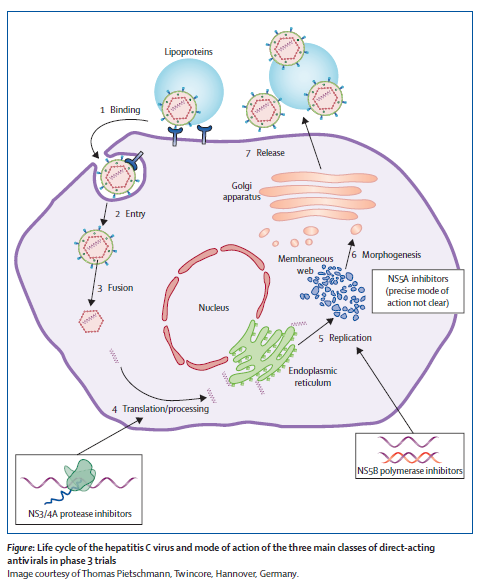 Daclatasvir
Ledipasvir
ABT- 267
Telaprevir
Boceprevir
Simeprevir
Faldapravir
ABT-450
Sofosbuvir
ABT-333
[Speaker Notes: Ns5a proteina non strutturale che ha ruolo nella replicazione del virus]
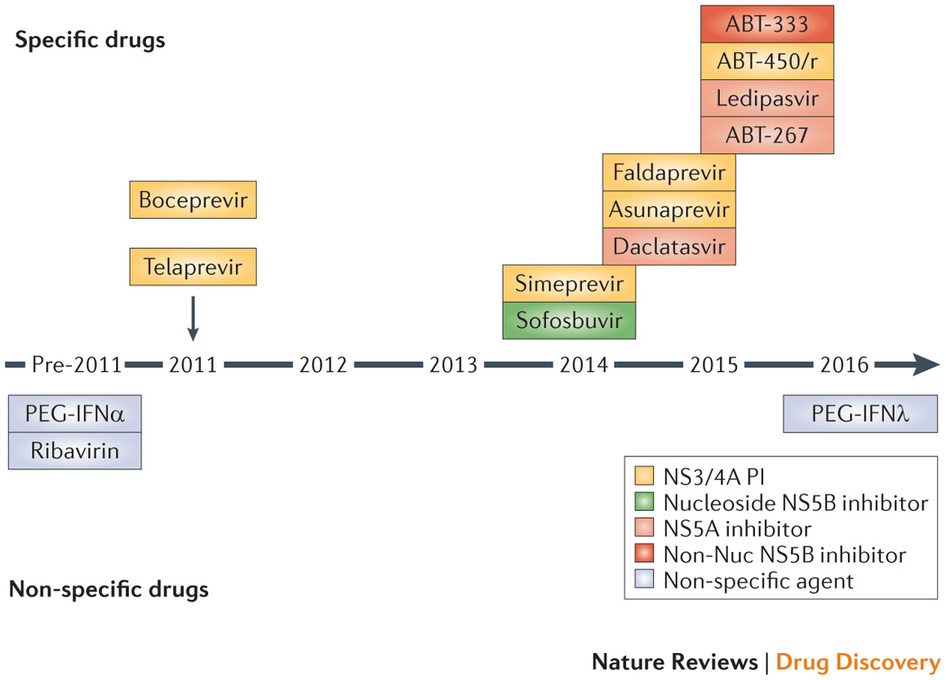 Challenges with Older DAA
Telaprevir (Incivek)
Rash – Black Box Warning
Anemia – Worse than Pegylated interferon + Ribavirin alone
Needs interferon and ribavirin – brings all ADRs with it too
Anorectal adverse events challenging
Only for Genotype 1 – ie not pangenotypic
Response guided therapy/stopping rules
Drug Interactions complex, especially when treating co-infection
Large pull burden (6/day), TID, now BID frequency
Challenges with Older DAA
Boceprevir (Victrelis)
Dygeusia –Anemia – Worse than Pegylated interferon + Ribavirin alone
Needs interferon and ribavirin – brings all ADRs with it too
4 week lead in period
Only for Genotype 1 – ie not pangenotypic
Response guided therapy/stopping rules
Drug Interactions complex, especially when treating co-infection
Large pull burden (12/day), TID frequency
Contraindicated medications with boceprevir and telaprevir
1. Boceprevir [package insert]. 2013. 2. Telaprevir [package insert]. 2013., 3. www.hep-druginteractions.org
[Speaker Notes: The actual list of absolute no-no medications, medications that cannot be utilized with either telaprevir or boceprevir, is summarized on this table. It includes alpha-1 adrenergic antagonists, certain anticonvulsants, certain antibacterial agents, ergot derivatives, GI motility agents, certain herbal products, the HMG CoA reductase inhibitors utilized to treat elevated serum cholesterol, oral contraceptives as we already mentioned, certain neuroleptics, phosphodiesterase inhibitors, and sedative hypnotic agents. These drugs listed on these table should not be utilized in patients receiving boceprevir or telaprevir at all. If patients are already on these medications, the physician should search for an alternative medication before starting therapy.]
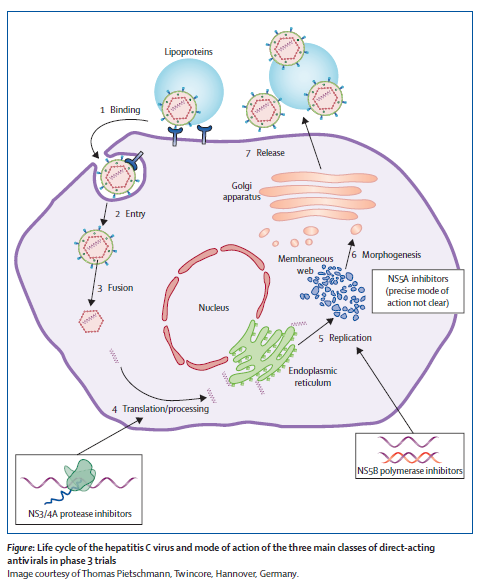 Daclatasvir
Ledipasvir
ABT- 267
Telaprevir
Boceprevir
Simeprevir
Faldapravir
ABT-450
Sofosbuvir
ABT-333
[Speaker Notes: Ns5a proteina non strutturale che ha ruolo nella replicazione del virus]
Simeprevir FDA Approved November 22, 2013
FDA Panel recommended approval October 24, 2013, formal approval November 22, 2013
Recommend approval of simeprevir, an HCV NS3/4A protease inhibitor, in combination with pegylated interferon/ribavirin 
150 mg once-daily for use by genotype 1 hepatitis C patients, either treatment-naive or prior non-responders, with food
No dosage recommendations for East Asian ancestry subjects
Janssen Research and Development. FDA Advisory Committee Recommends Approval of Simeprevir 
for Combination Treatment of Genotype 1 Chronic Hepatitis C in Adult Patients. Press release. October 24, 2013.
www.olysio.com. Accessed June 4, 2014.
Simeprevir Key Points
Janssen Research and Development. FDA Advisory Committee Recommends Approval of SimeQ*)previr 
for Combination Treatment of Genotype 1 Chronic Hepatitis C in Adult Patients. Press release. October 24, 2013.
www.olysio.com. Accessed June 4, 2014.
10
Drug Interactions Considerations
Simeprevir
Mild inhibitor of CYP1A2 activity and intestinal CYP3A4
Does not affect hepatic CYP3A4 activity
Inhibits OATP1B1/3 and P-glycoprotein 
Multiple drug interactions expected
www.hcvguidelines.org
Medications to Avoid with Simeprevir
www.nynjaetc.org
Medications to Avoid with Simeprevir
www.nynjaetc.org
Sofosbuvir FDA Approved, December 6, 2013
FDA Panel recommended approval October 25, 2013
Recommendation covers both use with interferon-based therapy for treatment-naive people with HCV genotypes 1 or 4
Also use in dual therapy with ribavirin for people with easier-to-treat HCV genotypes 2 or 3 - the first approved interferon-free regimen
Gilead Sciences. FDA Advisory Committee Supports Approval of Gilead’s Sofosbuvir for Chronic 
Hepatitis C Infection. Press release. October 25, 2013. www.solvadi.com. Accessed June 4, 2014.
Sofosbuvir Key Points
Indication
NS5B nucleotide polymerase inhibitor for the treatment of chronic HCV as a component of combination anitiviral treatment regimen 
400 mg tablet, once daily dosing, with no food restrictions
15
www.solvadi.com. Accessed June 4, 2014.
Sofosbuvir Key Points
Sofosbuvir + ribavirin ALONE for 24 weeks can be considered for GT1 if intolerant to interferon
No dosage recommendation can be made in patients with severe renal impairment or ESRD – up to 20 fold increase in SOF metabolite
Contraindications – Monotherapy, also ribavirin birth defects
www.solvadi.com. Accessed June 4, 2014.
Sofosbuvir Key Points
Adverse Events
Headache and fatigue most common
Anemia and insomnia, nausea when adding peginterferon + ribavirin
Additional info
HIV/HCV coinfection studied, also data on patients with HCC awaiting liver transplantation studied 
Drug Interactions
Intestinal PGP inducers likely to reduce levels –ie rifampin, St Johns Wort
www.solvadi.com. Accessed June 4, 2014
[Speaker Notes: P glicoproteina]
Drug Interactions Considerations
Sofosbuvir 
Substrate for P-glycoprotein and breast cancer resistance protein 
Intracellular metabolism mediated by hydrolase and nucleotide phosphorylation pathways
Minimal drug interactions expected
www.hcvguidelines.org
Medications to Avoid with Sofosbuvir
www.nynjaetc.org
COSMOS Study Design
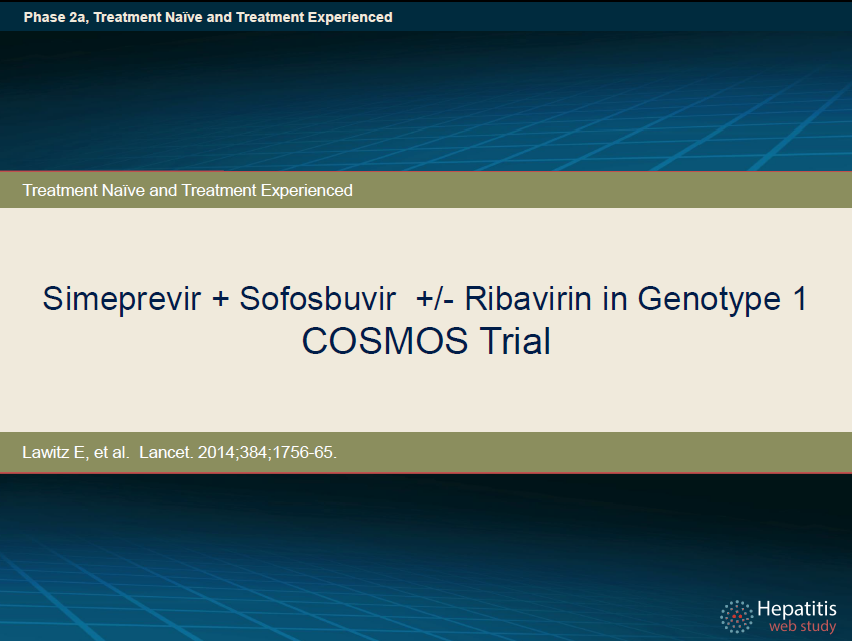 SMV+SOF+RBV
Post-treatment follow-up
Arm1
SMV+SOF
Post-treatment follow-up
Arm2
Randomized
2:1:2:1
SMV+SOF
+ RBV
Post-treatment follow-up
Arm 3
SMV+SOF
Post-treatment follow-up
Arm 4
12                          24                        36                        48
Cohort 1 – Metavir F0-F2, prior null responders
Cohort 2 – Metavir F3-F4, prior null responders or naives
Primary Endpoint: SVR12 (sustained viral response, no hcv 12 weeks after the end of treatment) 
Secondary Endpoints: RVR, Tx failure, relapse rate, safety
20
Lawitz, etal. 49th EASL, April 9-13, 2014; Lancet, 2014.
[Speaker Notes: SMV simeprevir
The medical term for a successful hepatitis C treatment outcome is sustained viral response (SVR). Undetectable HCV for 24 or more weeks after the end of treatment is an SVR24. Recently, many studies use the term SVR12, meaning that hepatitis C is undetectable for twelve or more weeks after the end of treatment.]
METAVIR
F0 in cui non vi è danno fibrocicatriziale ed il fegato è, nonostante l'infezione in corso, sostanzialmente normale.
F1 in cui il danno è limitato, non significativo ed è lecito pensare di rimanere in vigile attesa
F2 in cui il danno fibrocicatriziale può essere considerato significativo ed il paziente da candidare alla terapia del caso
F3 in cui il danno sclerocicatriziale, la fibrosi, è severo.
F4 in cui il paziente è da considerare pre o francamente cirrotico.
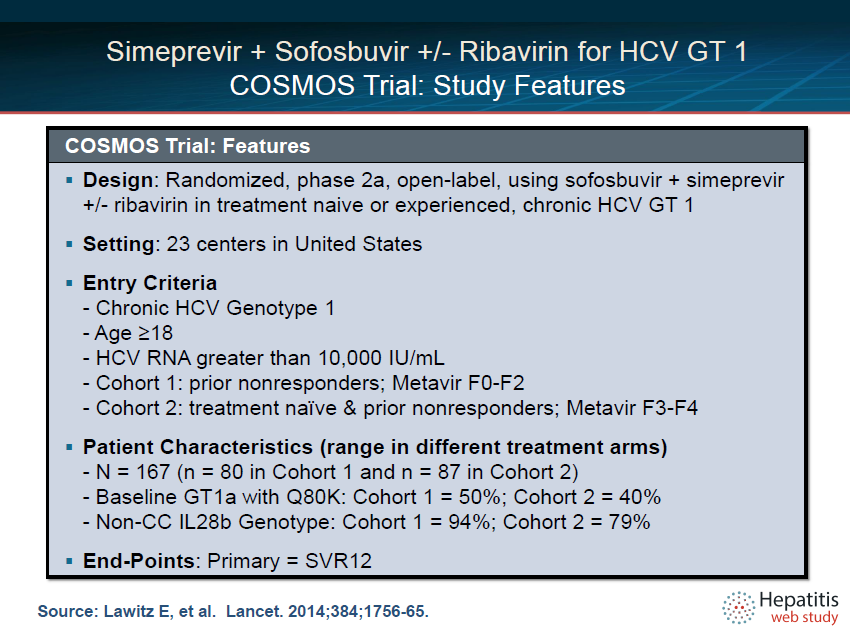 COSMOS, Baseline Characteristics
22
Lawitz, etal. 49th EASL, April 9-13, 2014.
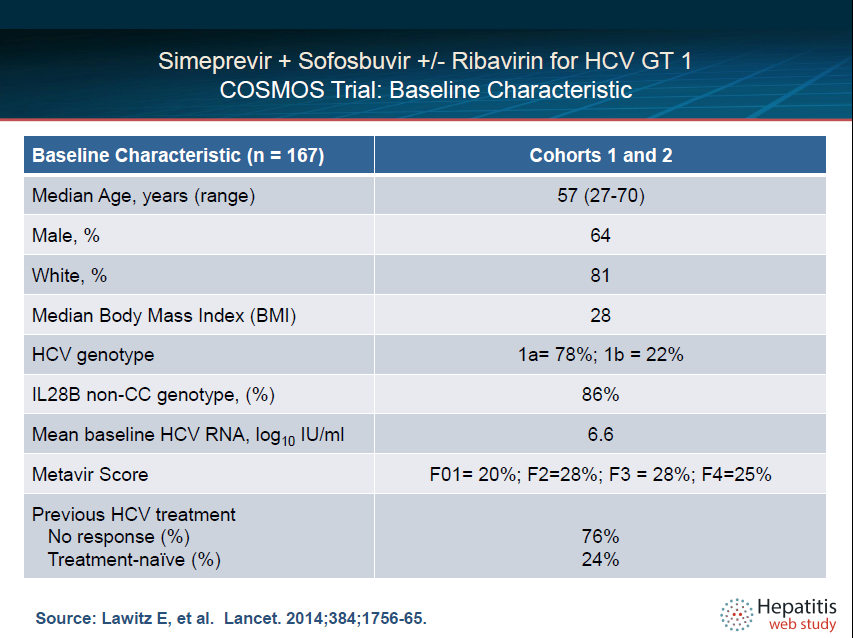 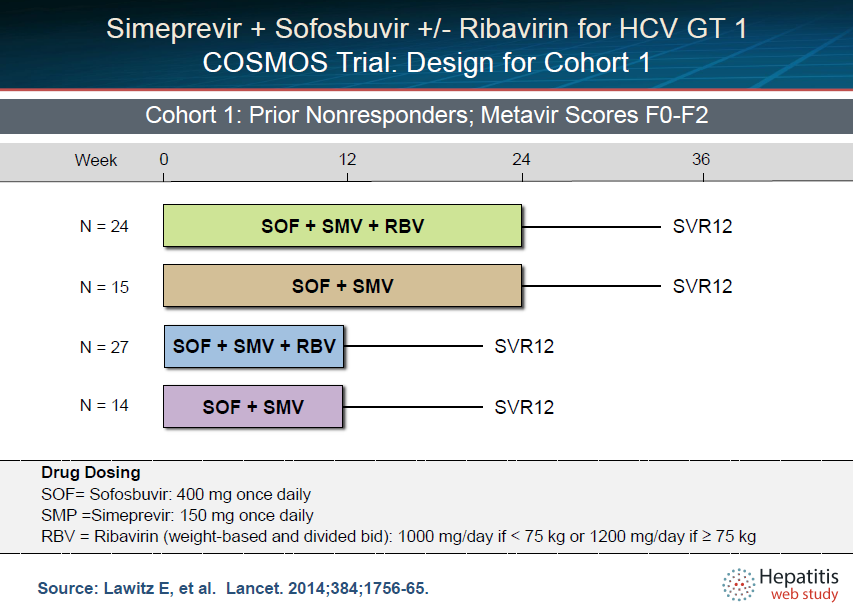 COSMOS, SVR 12 (ITT) Results
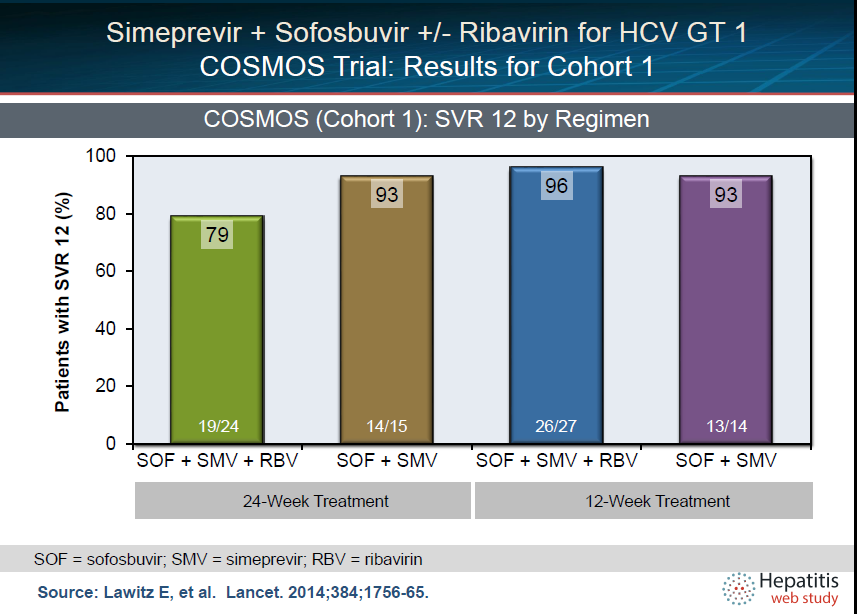 28/30
16/16
25/27
82/87
13/14
24 weeks	           12 weeks	           Overall
Lawitz, etal. 49th EASL, April 9-13, 2014.
25
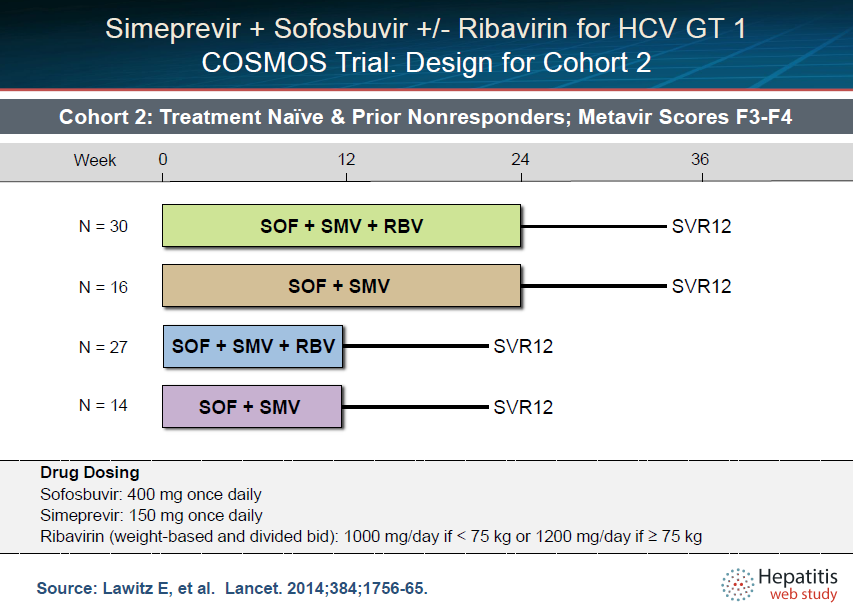 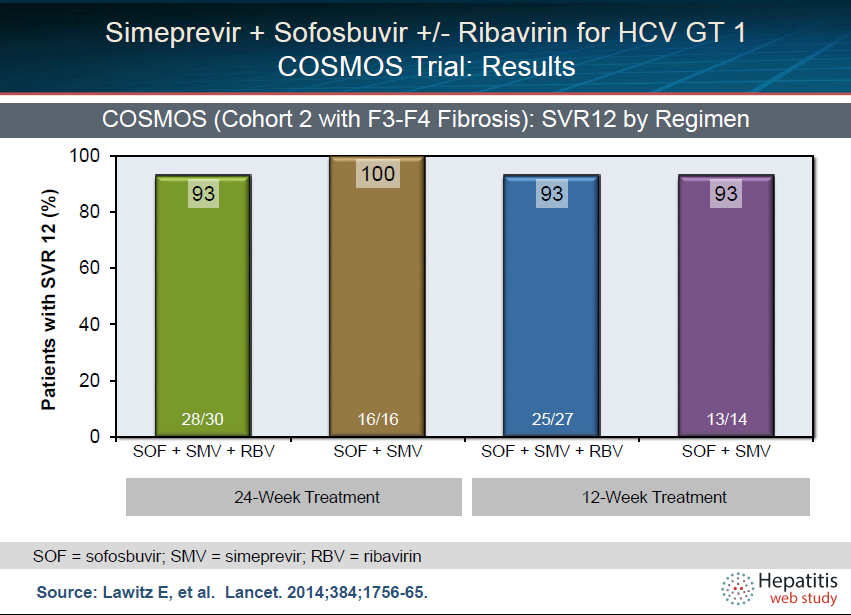 Standard Dosing
Sofosbuvir – 400mg once daily
Simeprevir – 150mg once daily
Peg Interferon – 180mcg once weekly
Ribavirin – weight based dosing
<75kg – 1000mg daily in divided doses
≥75 kg – 1200mg daily in divided doses
www.hcvguidelines.org
IFN Ineligible Definitions
Intolerance to IFN
Autoimmune hepatitis and other autoimmune disorders
Hypersensitivity to PEG or any of its components
Decompensated hepatic disease
History of depression, or clinical features consistent with depression
A baseline neutrophil count below 1500/μL, a baseline platelet count below 90,000/μL or baseline hemoglobin below 10 g/dL
A history of preexisting cardiac disease
www.hcvguidelines.org
I criteri di prioritizzazione individuano i seguenti gruppi di pazienti:
Pazienti con cirrosi in classe di Child A o B e/o con HCC con risposta completa a terapie resettive chirurgiche o loco-regionali non candidabili a trapianto epatico nei quali la malattia epatica sia determinante per la prognosi.
Epatite ricorrente HCV-RNA positiva del fegato trapiantato in paziente stabile clinicamente e con livelli ottimali di immunosoppressione
Epatite cronica con gravi manifestazioni extra-epatiche HCV-correlate (sindrome crioglobulinemica con danno d'organo, sindromi linfoproliferative a cellule B).
Epatite cronica con fibrosi METAVIR F3 (o corrispondente Ishack)
In lista per trapianto di fegato con cirrosi MELD <25 e/o con HCC all'interno dei criteri di Milano con la possibilità di una attesa in lista di almeno 2 mesi.
Epatite cronica dopo trapianto di organo solido (non fegato) o di midollo con fibrosi METAVIR ≥2 (o corrispondente Ishack).
Epatite cronica con fibrosi METAVIR F0-F2 (o corrispondente Ishack) (solo per simeprevir).
ITALIA